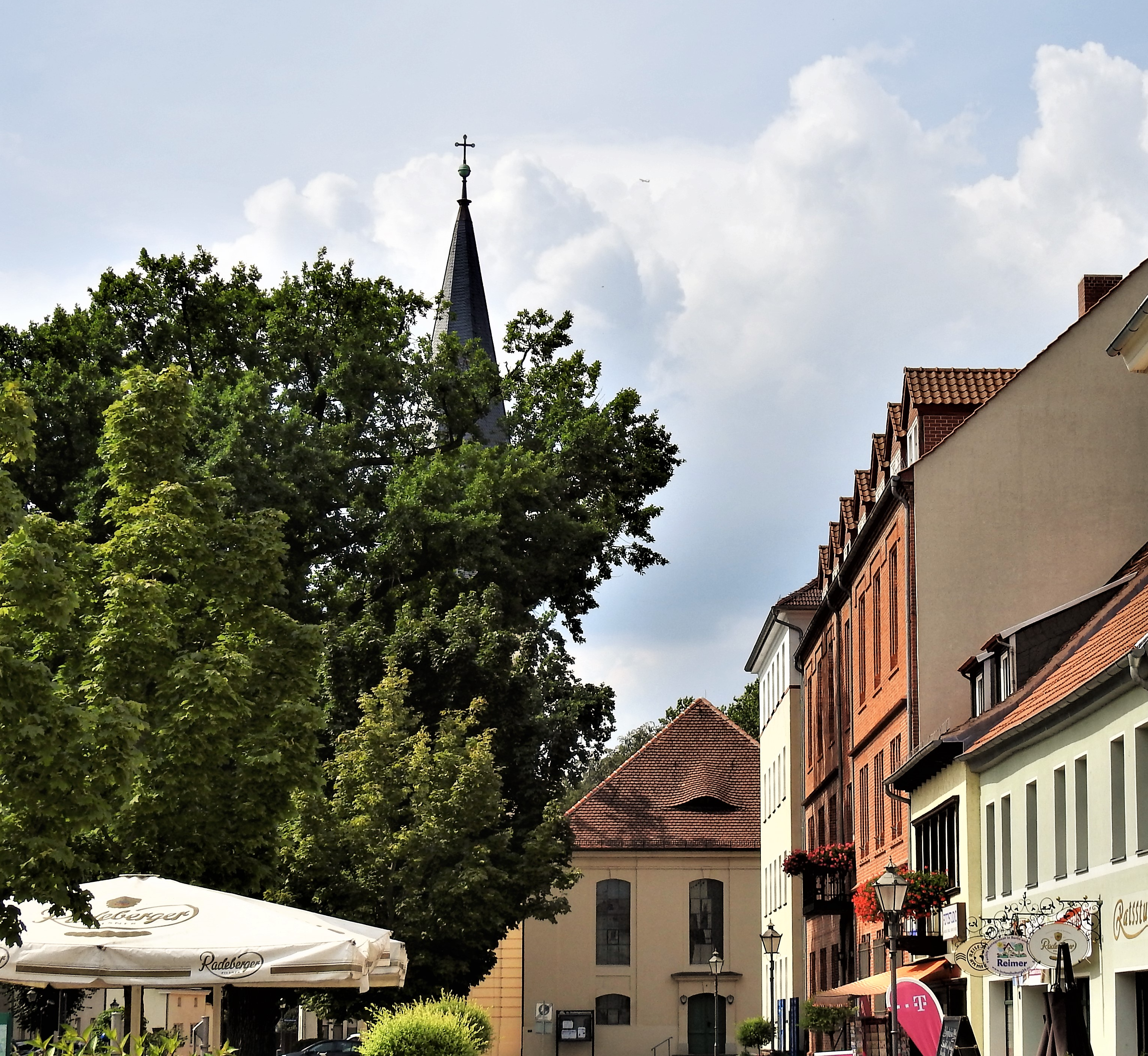 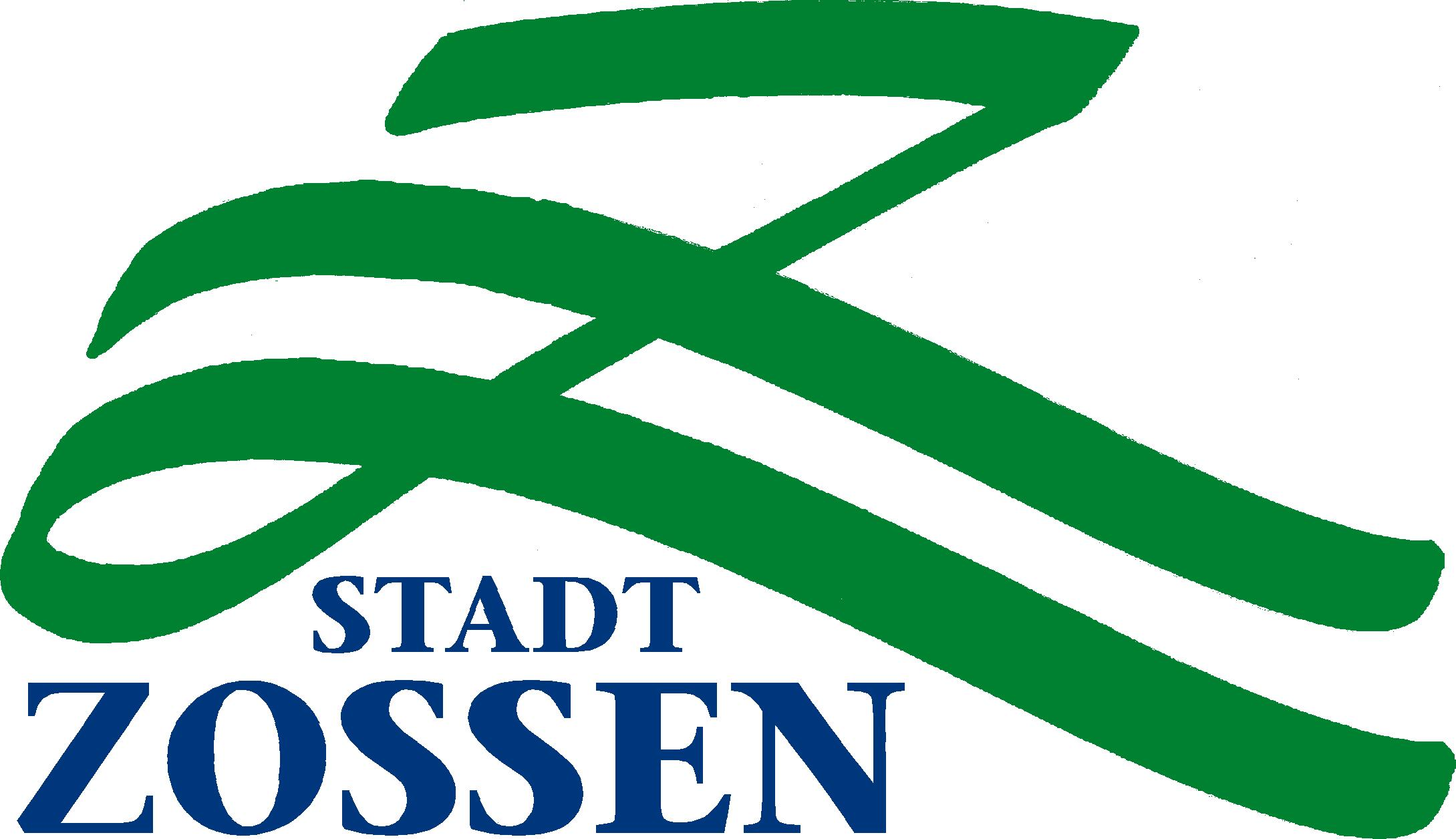 Bericht aus der Verwaltung

BBW 19.01.2022
Stadt Zossen, die Bürgermeisterin, BBW, 19.01.2022			Bericht aus der Verwaltung
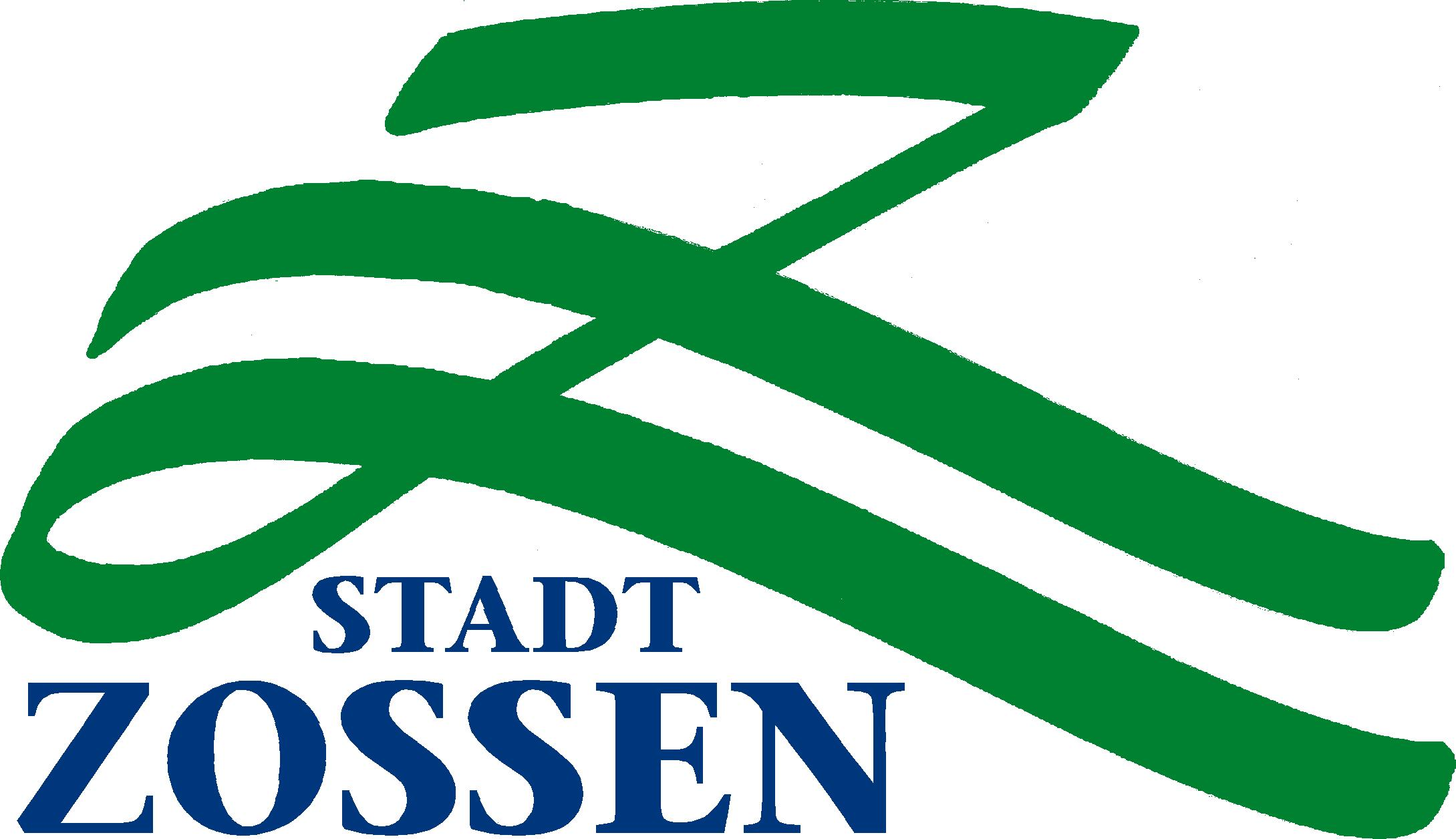 Inhalt
Hochbau

Tiefbau

Grünflächen

Bauleitplanung

Klageverfahren
Stadt Zossen, die Bürgermeisterin, BBW, 19.01.2022 			Bericht aus der Verwaltung
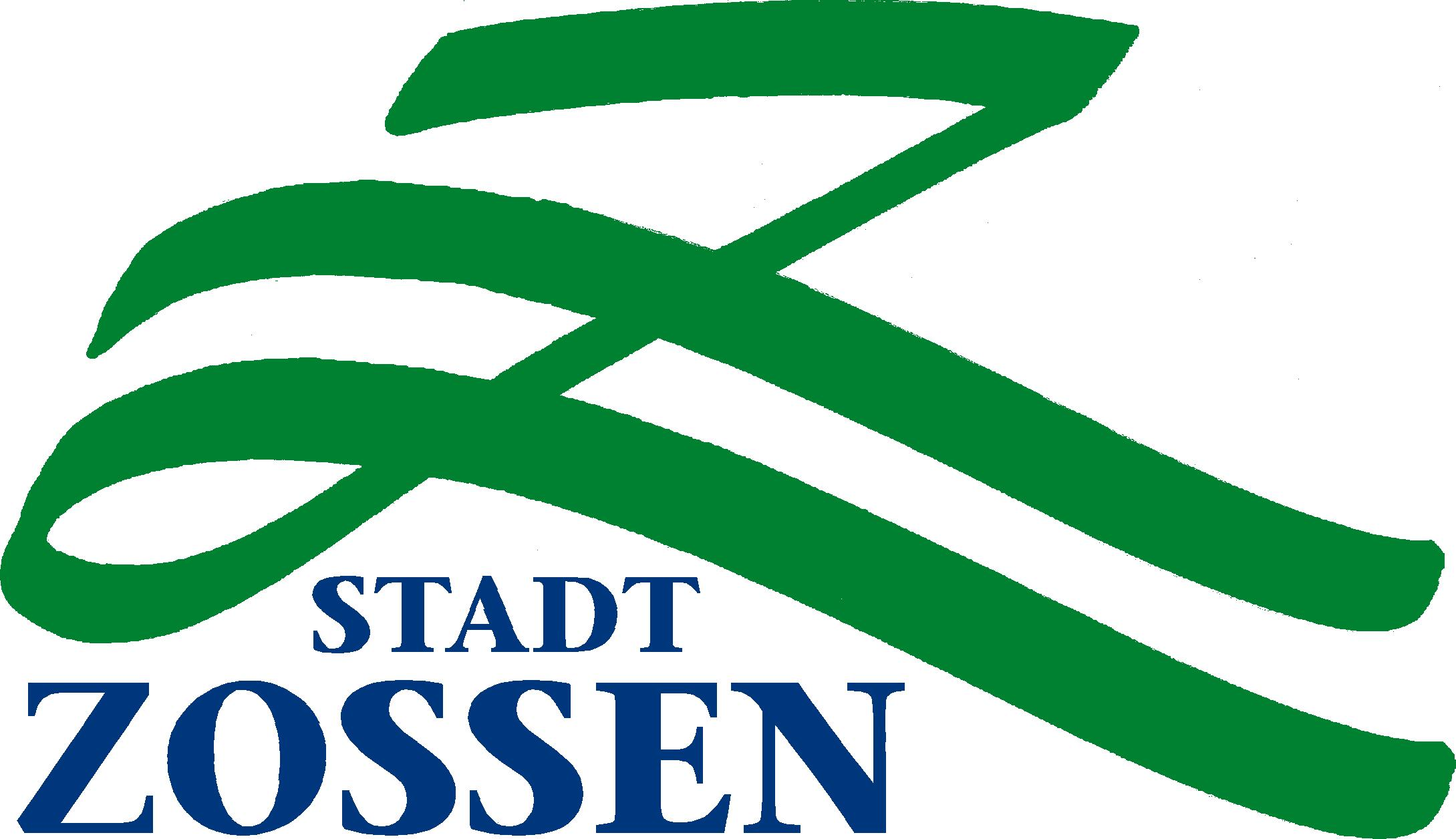 I.	Hochbau
1. 	„Digitalpakt I“- Erstellung Datennetz
	
	Ausführungszeiträume gemäß Beauftragung:
Grundschule Wünsdorf – 24.01.2022 – 04.03.2022
Grundschule Dabendorf – 07.03.2022 – 18.03.2022
Grundschule Zossen – 21.02.2022 – 25.03.2022
Hort Zossen
	Bauhauptgewerk und Dachdeckerarbeiten wurden vergeben
Tischlerarbeiten Fenster und Außentüren: Ausschreibung läuft
Submission Heizung, Lüftung Sanitär erfolgt am 19.01.22
Goetheschule
	Objektlageplan 3. und 4 Container erstellt
Kita Rappelkiste
	Ausschreibung Erneuerung Fußbodenbelag in Vorbereitung
Stadt Zossen, die Bürgermeisterin, BBW, 19.01.2022 			Bericht aus der Verwaltung
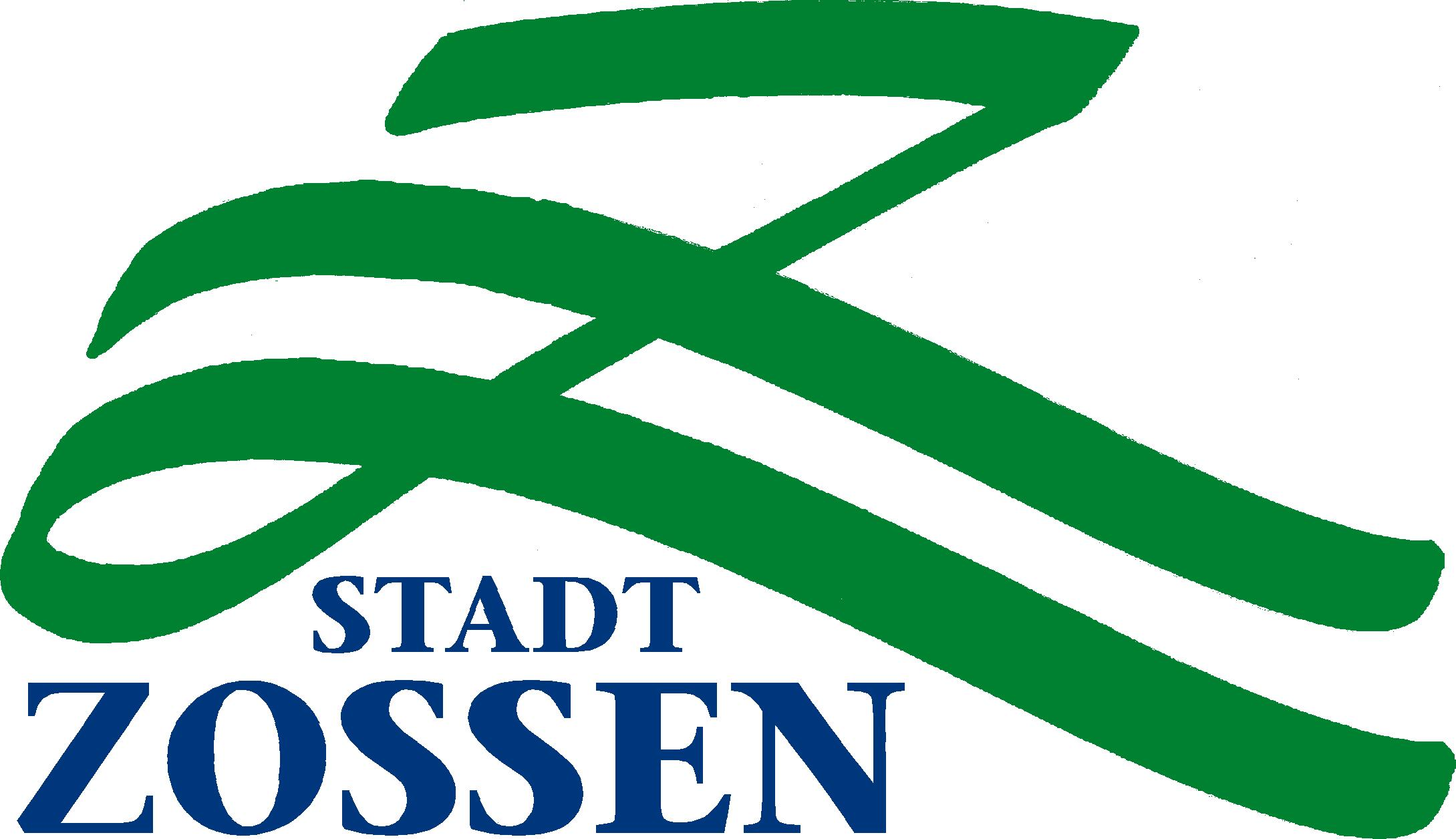 II.	Tiefbau
1.	Blumenweg / Wulzenweg
Ausbesserungen im Übergangsbereich Blumenweg / Wulzenweg haben in der 2. KW 2022 begonnen, Abschluss in der 3. KW

2.	Sportplatzweg 
Arbeiten für Beleuchtung haben in der 2. KW 
	begonnen (zurzeit Einbau von Hülsen und 
	Elektrokabeln)
Spundwand Oertelufer
Freigabe planmäßig vor Weihnachten erfolgt
derzeit Prüfung Weiterführung Gehweg bis
	Kita Oertelufer

4.	Regenwasser
Ertüchtigung „Dorfteich“ Schünow beauftragt
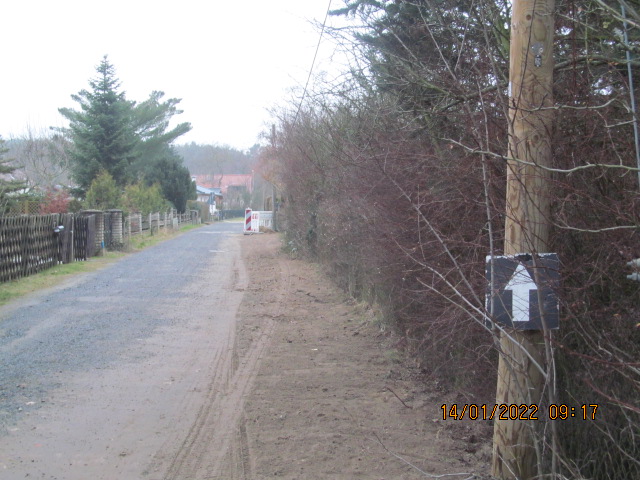 Stadt Zossen, die Bürgermeisterin, BBW, 19.01.2022 			Bericht aus der Verwaltung
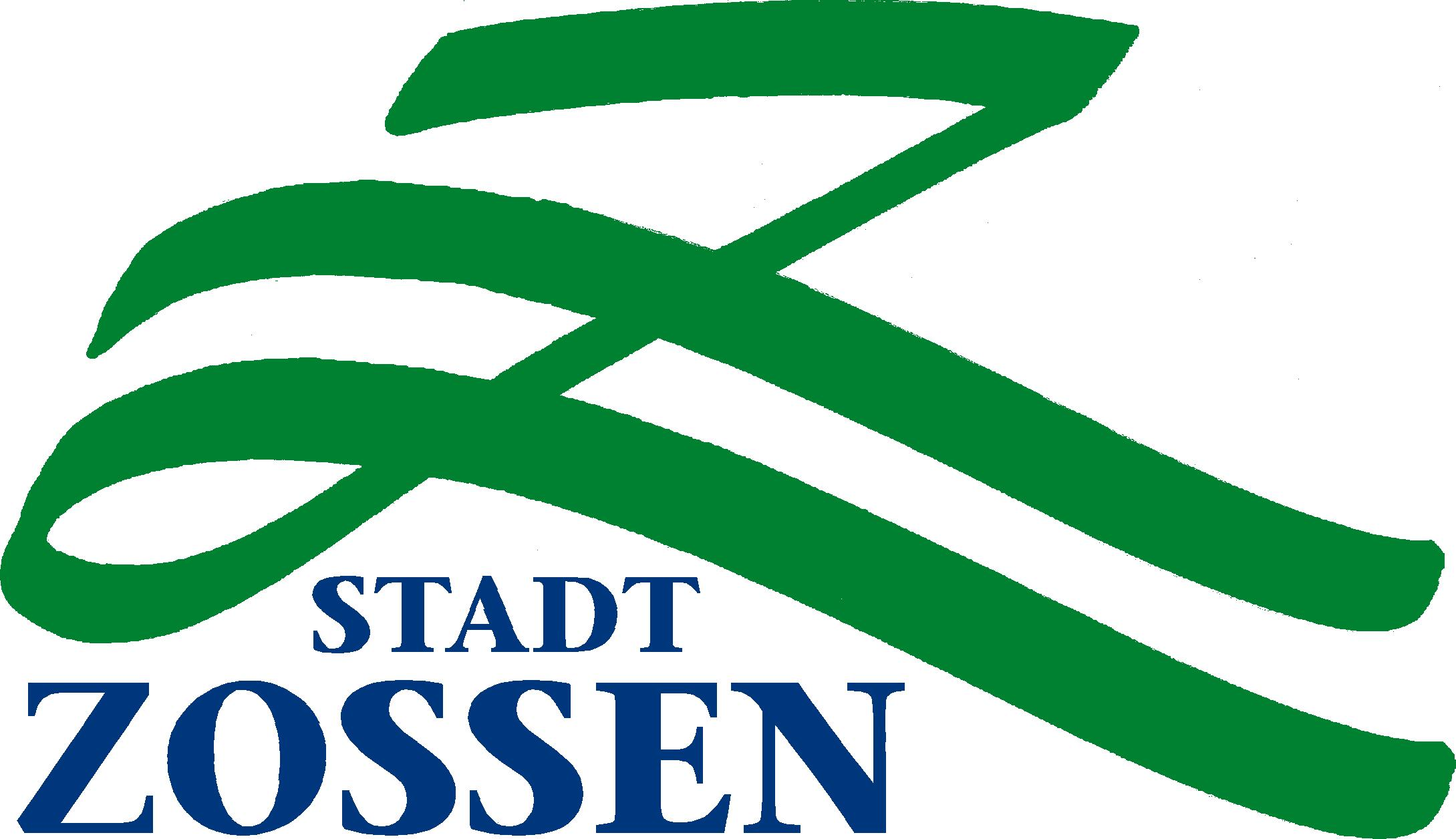 III.	Grünflächen
Kita Rappelkiste

GaLaBau läuft
	Die Grundleitungen sind gem. Abstimmung mit dem KMS neu anzuschließen, dazu wird ein Pumpwerk durch den KMS errichtet
Ertüchtigung Gehweg am Erweiterungsbereich der Kita ist in Planung, (Leuchten und Zaun müssen versetzt werden)

Kita Pfiffikus

Aufbau Zaunanlage (Bauhof) voraussichtlich bis Ende Januar

Freiwillige Feuerwehr Wünsdorf

fehlendes Schiebetor eingebaut (Arbeiten zur Neuanlage des Außengeländes fertiggestellt)
Erneuerung der restliche Zaunanlage zum Wald nach Genehmigung des Haushalts
Stadt Zossen, die Bürgermeisterin, BBW, 19.01.2022 			Bericht aus der Verwaltung
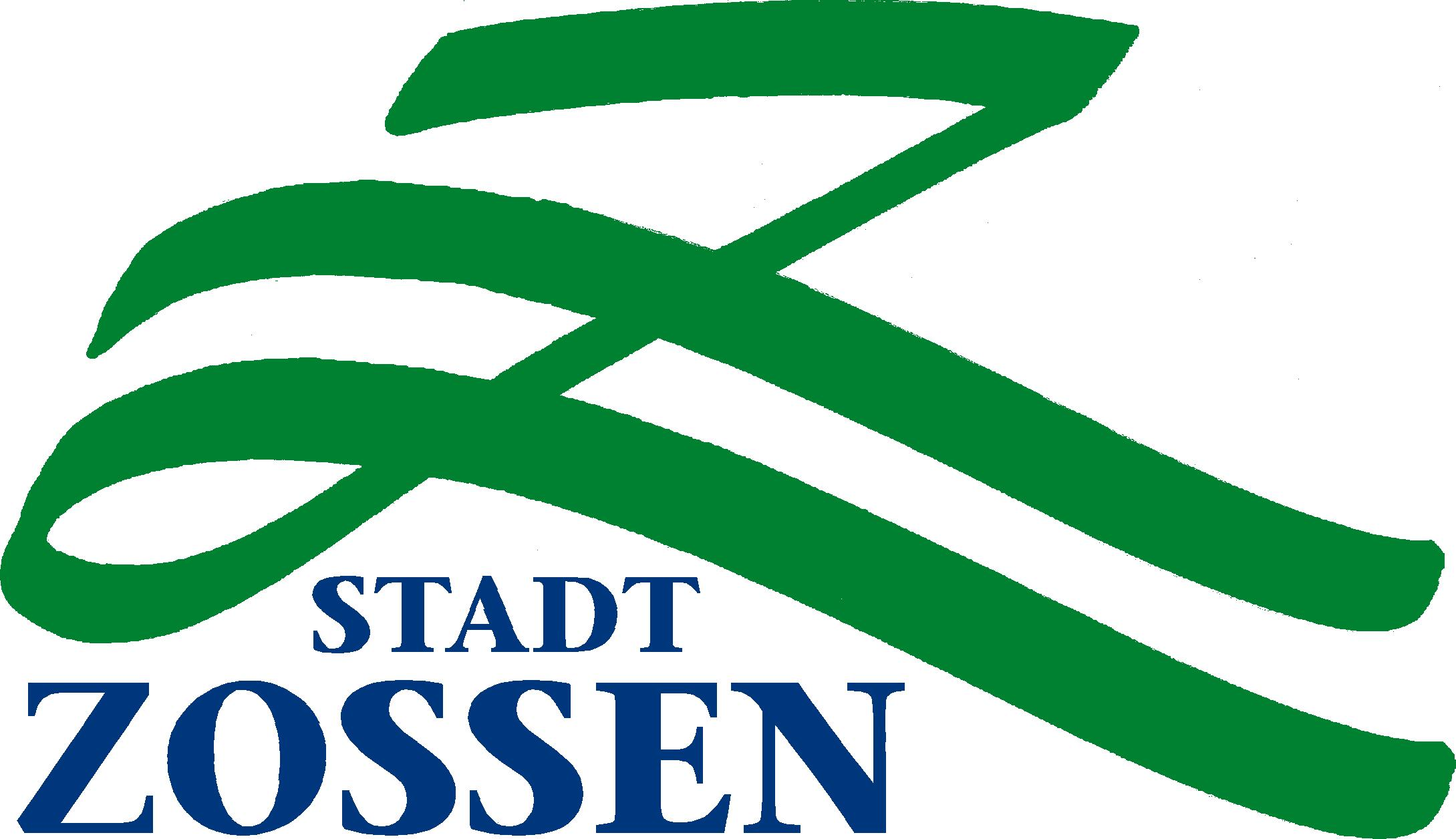 IV.1	Bauleitplanung
Stadt Zossen, die Bürgermeisterin, BBW, 19.01.2022 			Bericht aus der Verwaltung
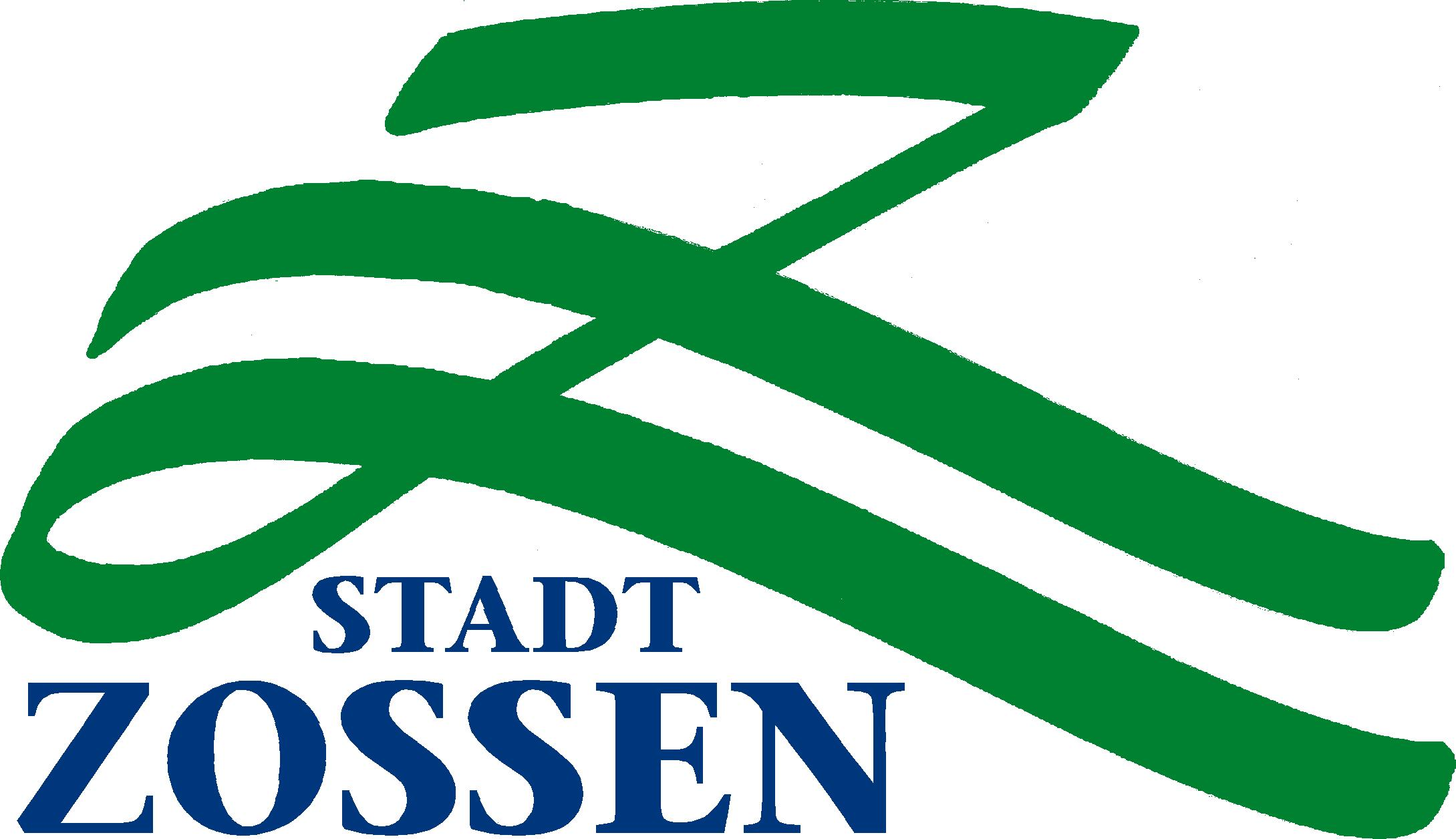 IV.2	Bauleitplanung
Stadt Zossen, die Bürgermeisterin, BBW, 19.01.2022 			Bericht aus der Verwaltung
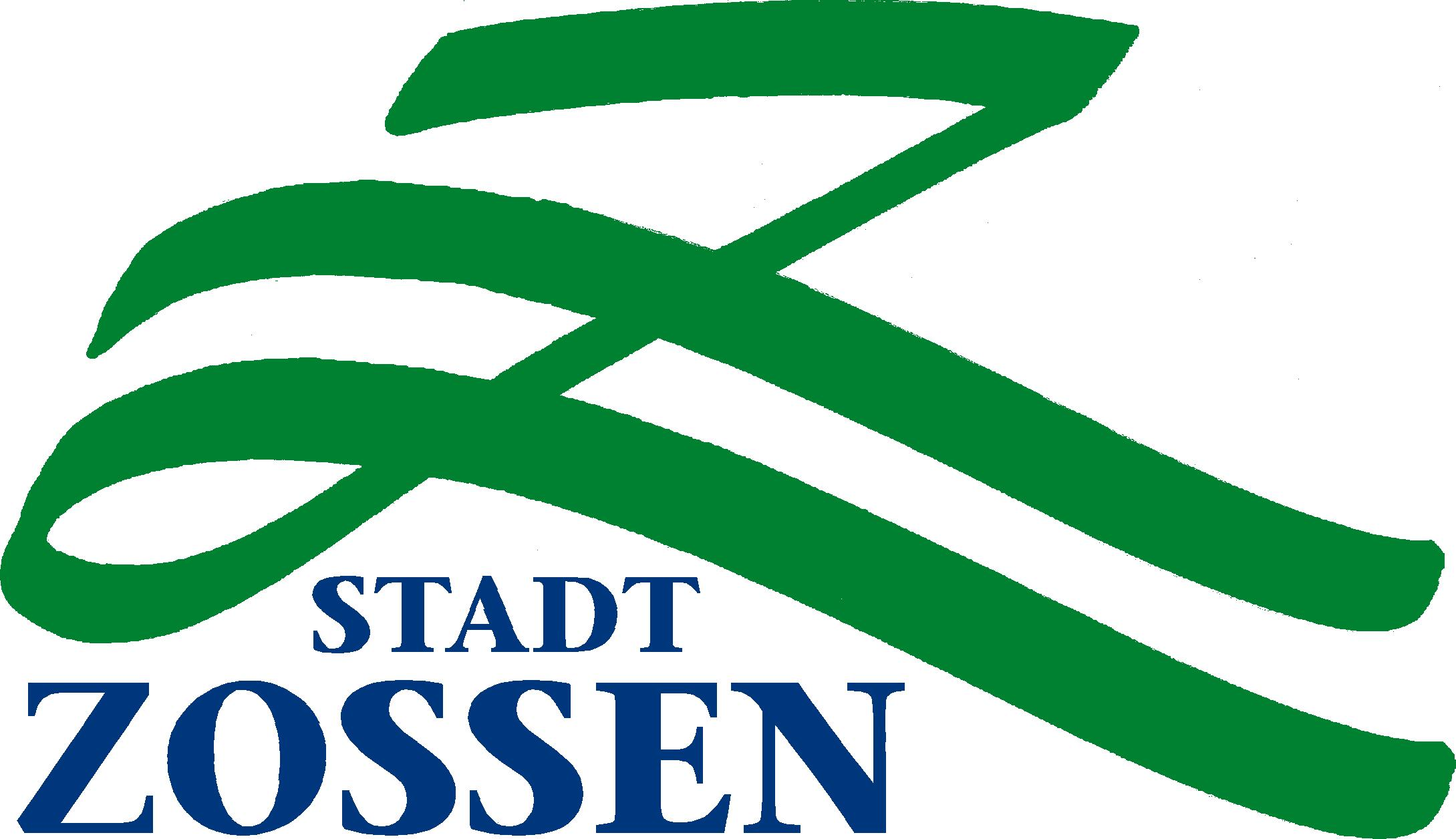 IV.3	Bauleitplanung
Stadt Zossen, die Bürgermeisterin, BBW, 19.01.2022 			Bericht aus der Verwaltung
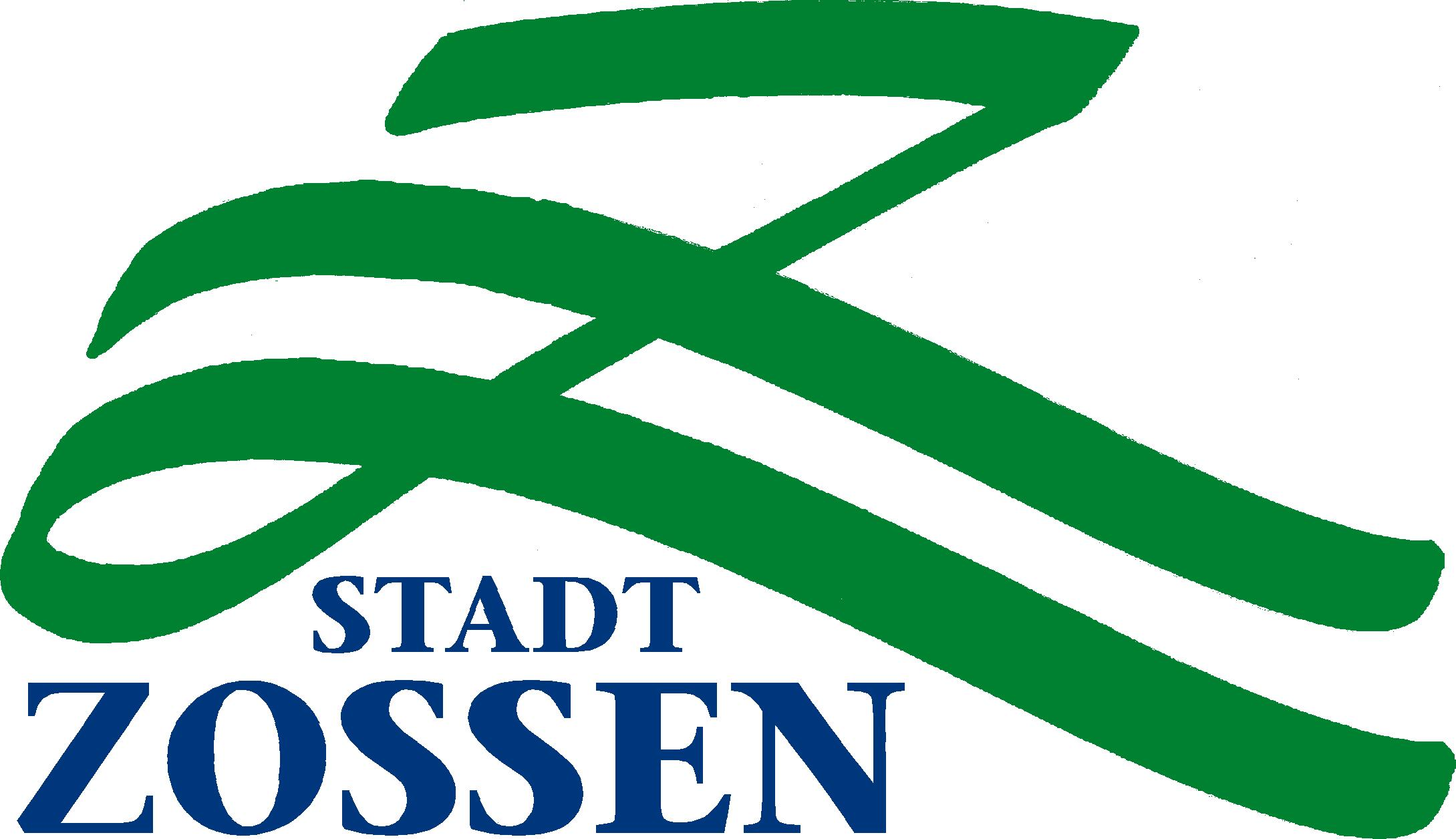 IV.4	Bauleitplanung
Stadt Zossen, die Bürgermeisterin, BBW, 19.01.2022 			Bericht aus der Verwaltung
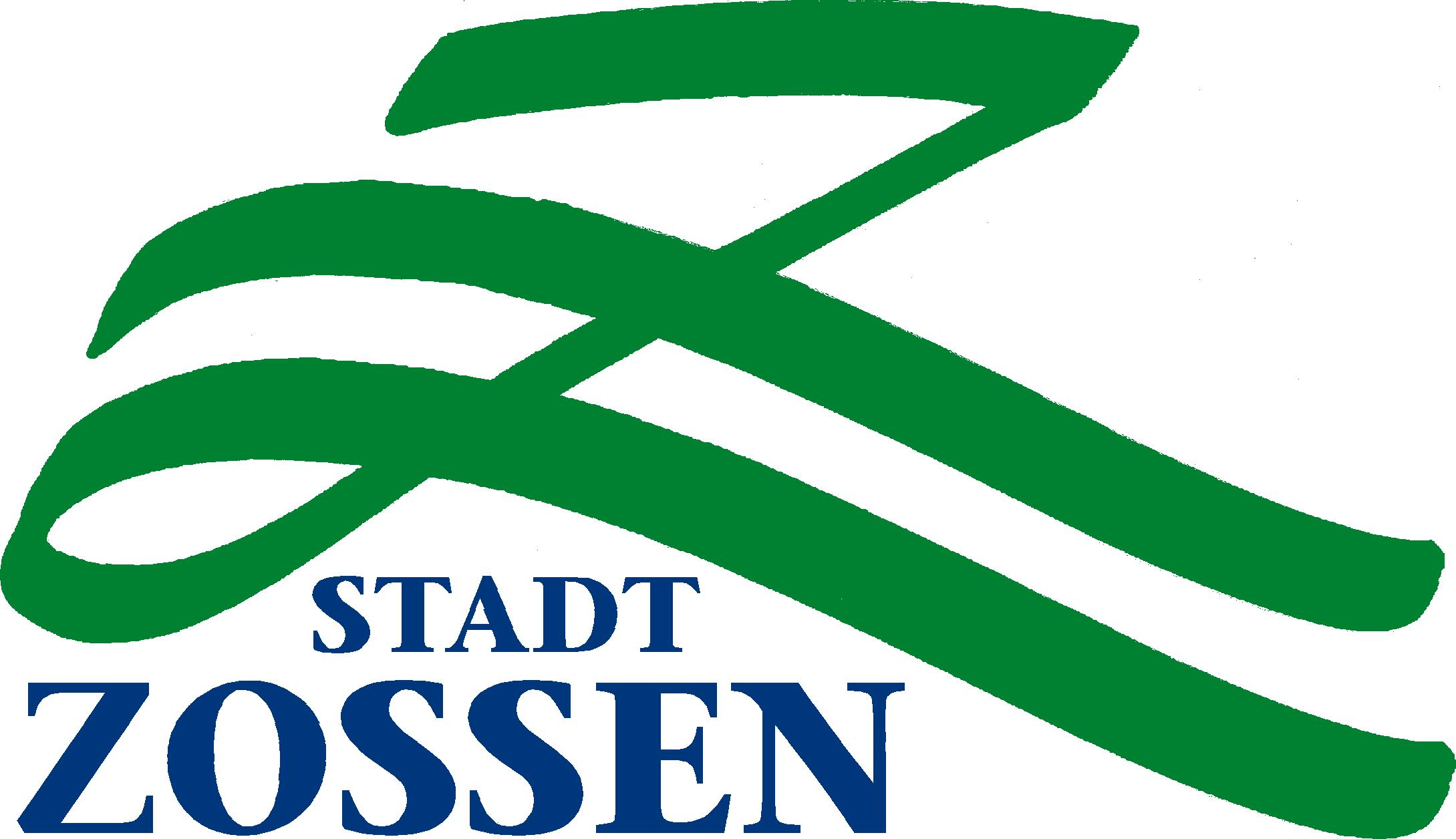 Danke für Ihre Aufmerksamkeit
Ihre Bürgermeisterin
Wiebke Şahin-Schwarzweller
10
Stadt Zossen, die Bürgermeisterin, BBW, 19.01.2022 			Bericht aus der Verwaltung